RUTA DE TRABAJO
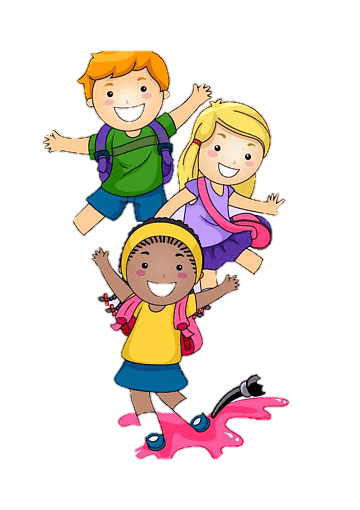 HISTORIA Y GEOGRAFÍA
1º BÁSICO

SEMANA 29 AL 01 DE ABRIL
EVALUACIÓN DIAGNÓSTICA
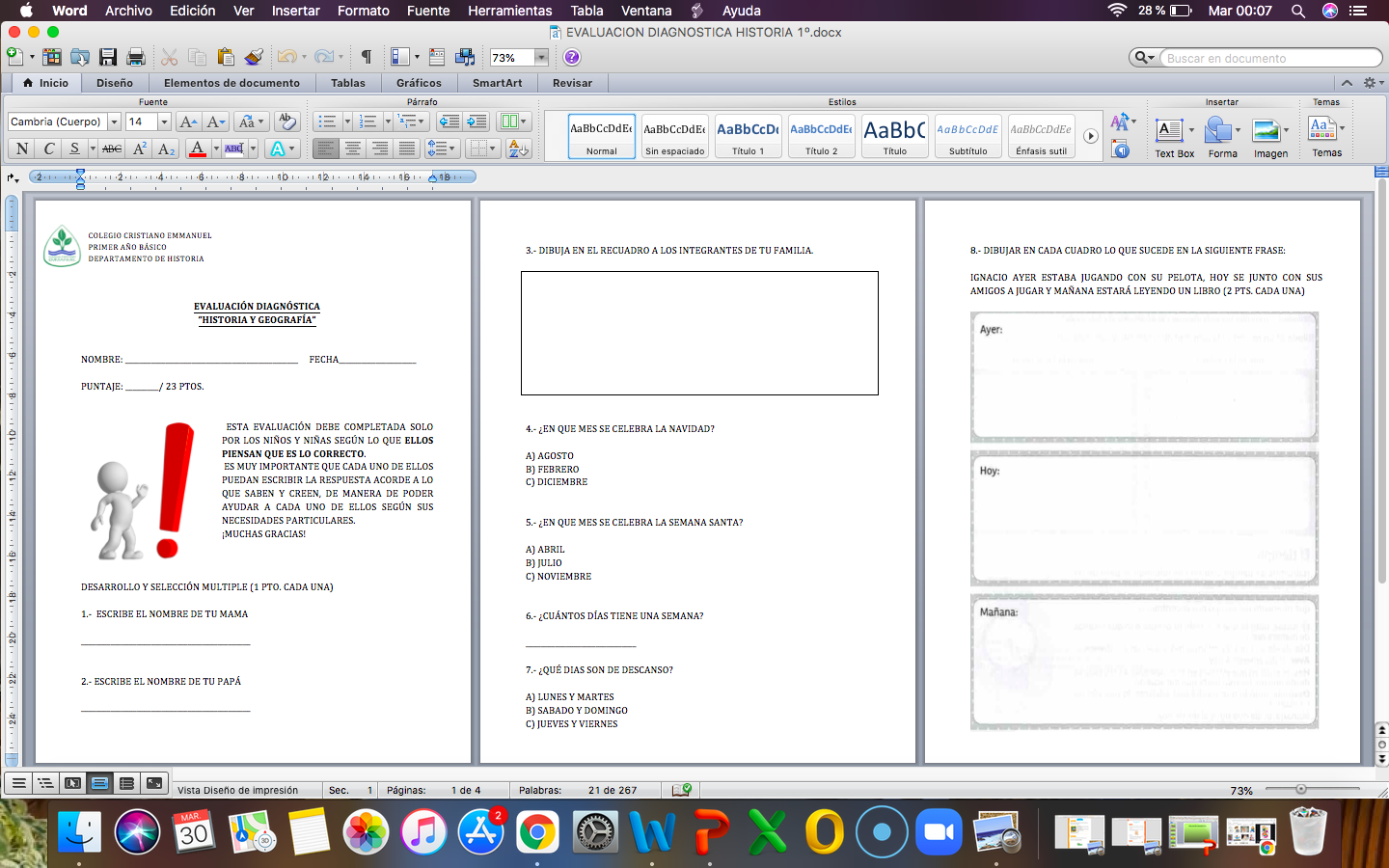 ¡¡IMPORTANTE!!
LA EVALUACIÓN DIAGNÓSTICA DEBE REALIZARLA EL NIÑO O NIÑA DE FORMA AUTÓNOMA. 

EL APODERADO NO DEBE CONTESTAR LAS PREGUNTAS, SOLO AYUDARLES A LEER LAS INDICACIONES.

LA FECHA MÁXIMA DE ENTREGA DE ESTA EVALUACIÓN ES EL JUEVES 01 DE ABRIL.
MESES DEL AÑO
¿QUIÉN CONOCE LOS MESES? NOMBRELOS
¿CUÁNTOS MESES SON?
¿EN QUE MES NOS ENCONTRAMOS AHORA?
POEMA DE LOS MESES
CON LOS DEDOS DE LA MANO,
HAGO CUENTA DE MIS AÑOS.
UNO, DOS, TRES, CUATRO Y CINCO.
¡QUE PRONTO SE PASA UN AÑO!

ENERO Y FEBRERO,
LOS MESES PRIMEROS.
VIENTOS Y AGUAS MIL 
TRAEN MARZO Y ABRIL,
MAYO Y JUNIO SIN HOJAS
LOS ÁRBOLES DEL JARDÍN.
JULIO MOJA EL PISO
Y AGOSTO COMIENZA A SECAR.
SEPTIEMBRE Y OCTUBRE 
LOS FRUTOS NOS TRAERÁN.

NOVIEMBRE, SU CALOR DA,
Y EN DICIEMBRE LLEGA LA NAVIDAD.
DOCE MESES QUE , AL PASAR,
NOS DA UN AÑO MÁS.
VIDEO DE LOS MESES DEL AÑO
¡¡¡ES HORA DE JUGAR!!!
LA TIA CAMILA, IRÁ DICIENDO LOS MESES DEL AÑO… 
PERO OJO!! CUANDO ELLA DIGA EL MES DE TU CUMPLEAÑOS DEBES PONERTE DE PIE!!
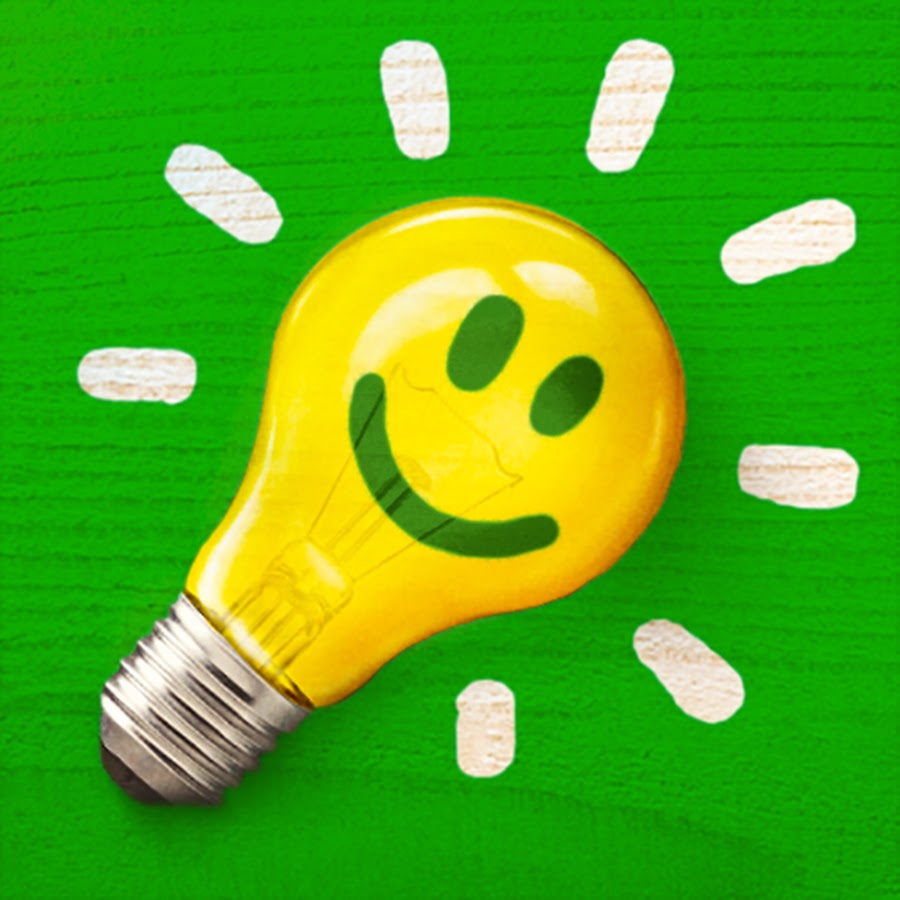 TAREA(EN EL BUZÓN)
1.- EN EL LIBRO APTUS, MODULO 2, PÁGINA 11
2.- COMPLETAR CON EL NOMBRE Y APELLIDO DE CADA NIÑO O NIÑA Y ADEMÁS ESCRIBIR EL DÍA Y MES DE NACIMIENTO, DONDE CORRESPONDA.
3.- COLOREAR LA TORTA DE FORMA ORDENADA (SIN SALIRSE DE LOS MARGENES)
4.- FECHA MÁXIMA DE ENTREGA DE ESTA TAREA: 
DOMINGO 04 DE ABRIL